A patella ellátása térdprotetikában
Dr. Than Péter
PTE Ortopédiai Klinika
MOT Protézis Kerekasztal Budapest, 2023 november 11
Clin Orthop 120: 149 (1976)
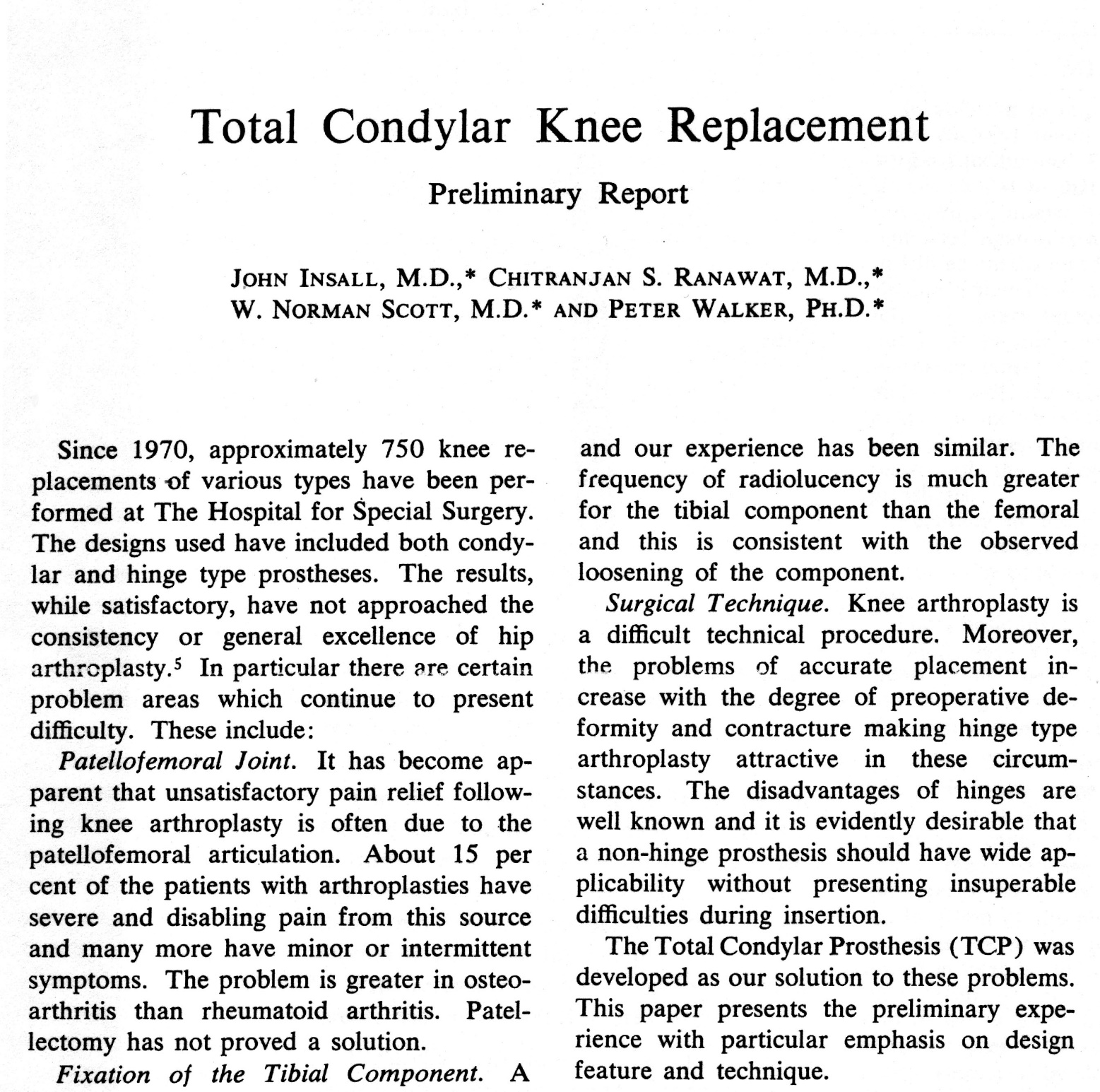 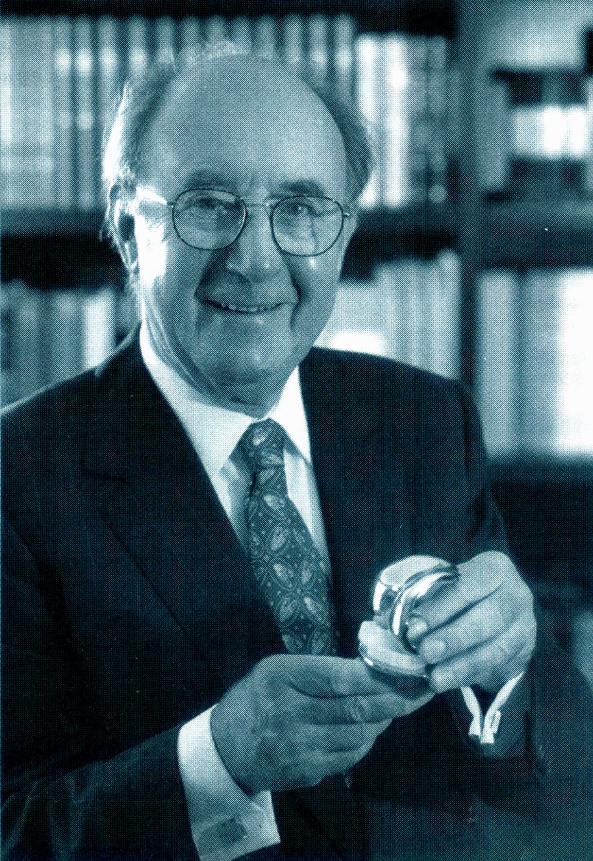 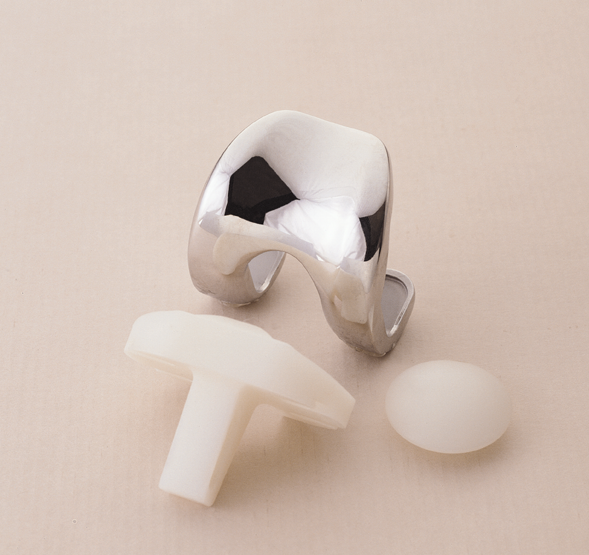 Szövődmények gyakorisága patella protézis beültetés után
1.5 - 30 % !
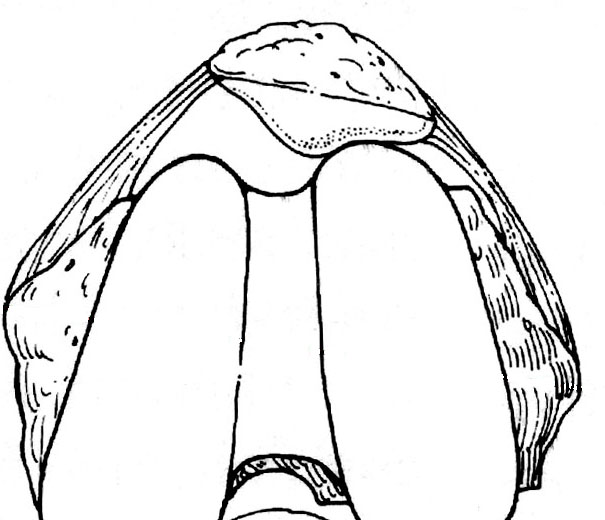 Insall et al. Clin Orthop. 92:13 (1985)
Levitsky et al. Clin Orthop. 286:116 (1993)
Boyd et al. J.Bone Joint Surg. 75-A:674 (1993)
Kitsugi et al. J.Arthroplasty 9:151 (1994)
Healy et al. J.Arthroplasty 10:197 (1995)
„Non-resurfacing”
Protetizálás
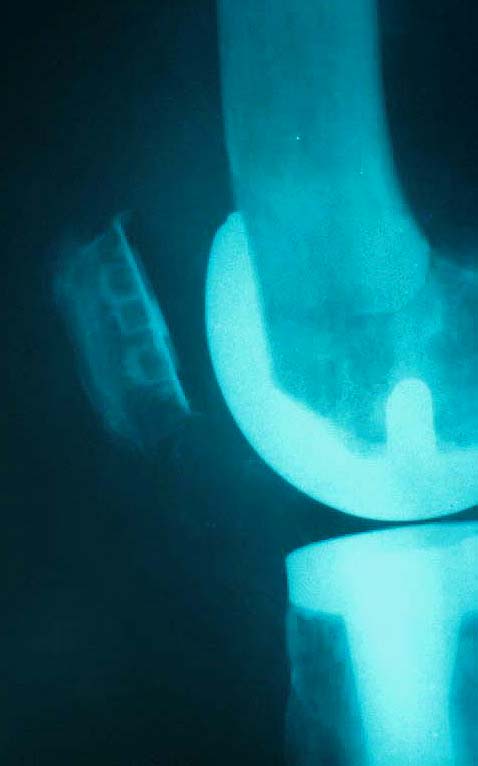 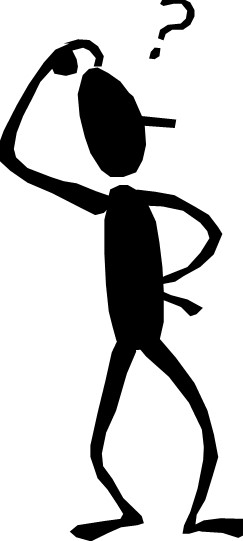 Szelektív ?
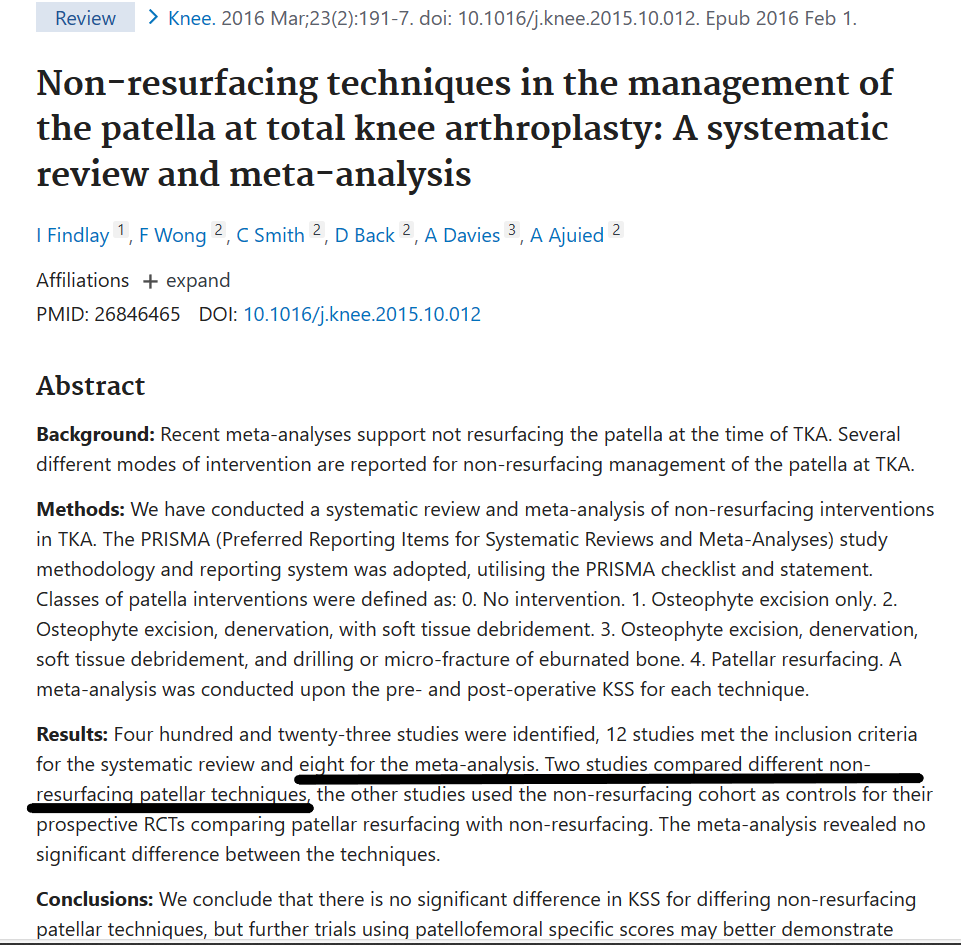 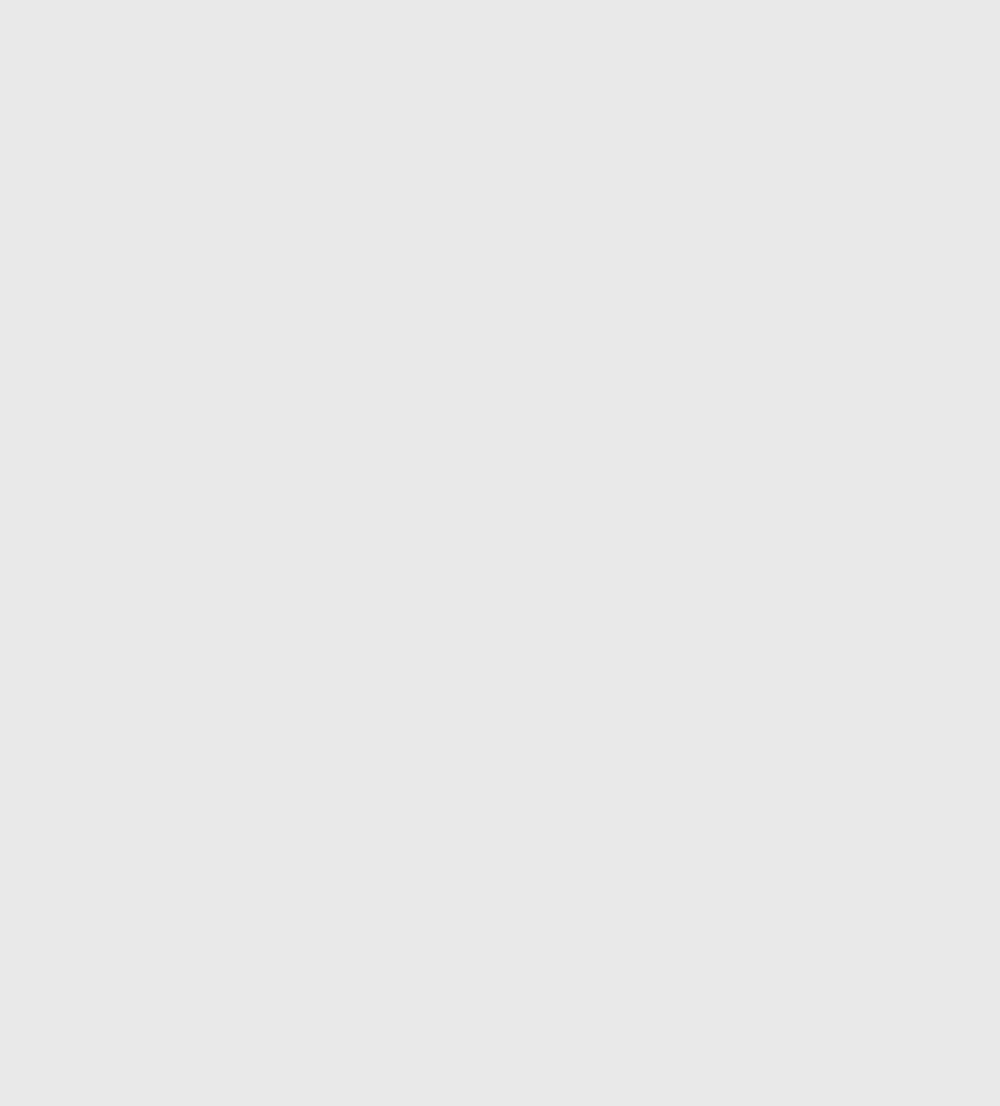 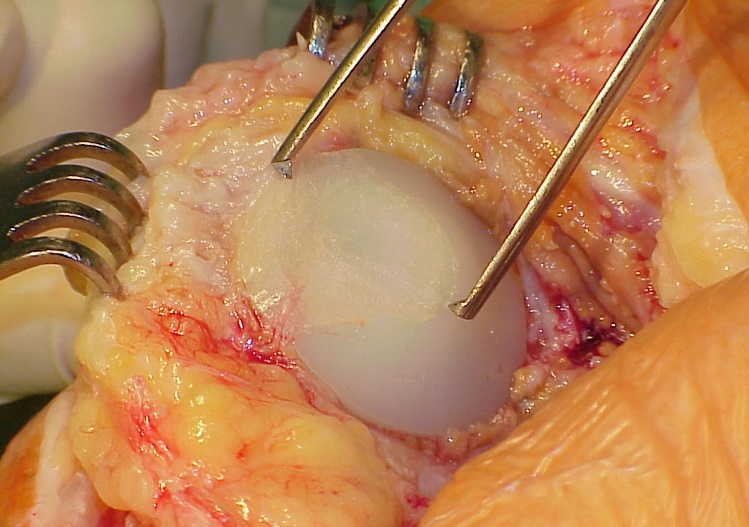 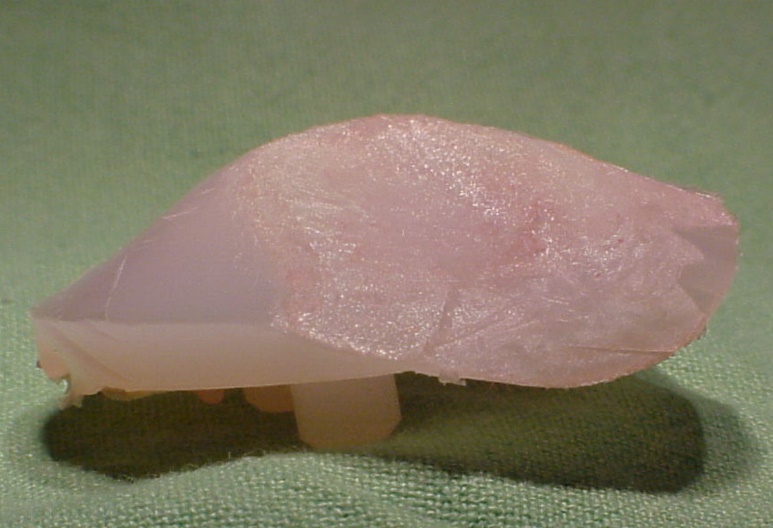 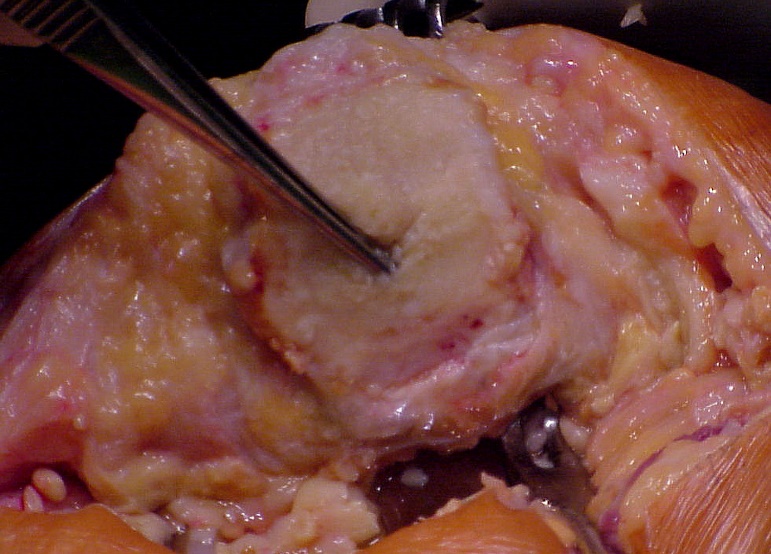 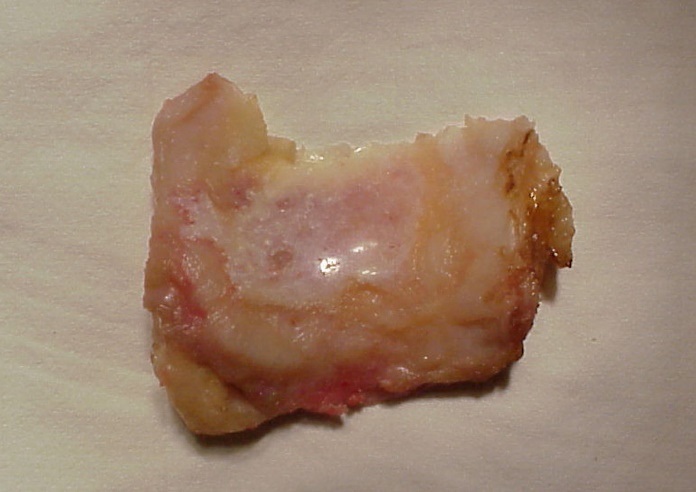 PROBLÉMÁK MEGFIGYELÉSEK
Változatlan patella
Protetizálás
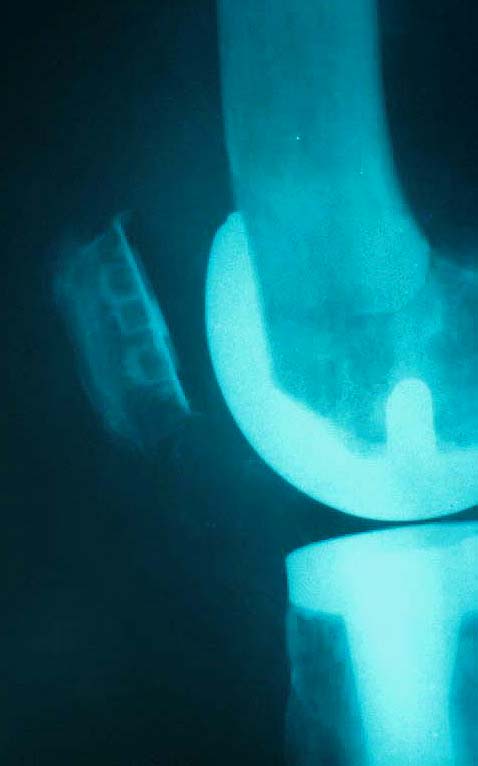 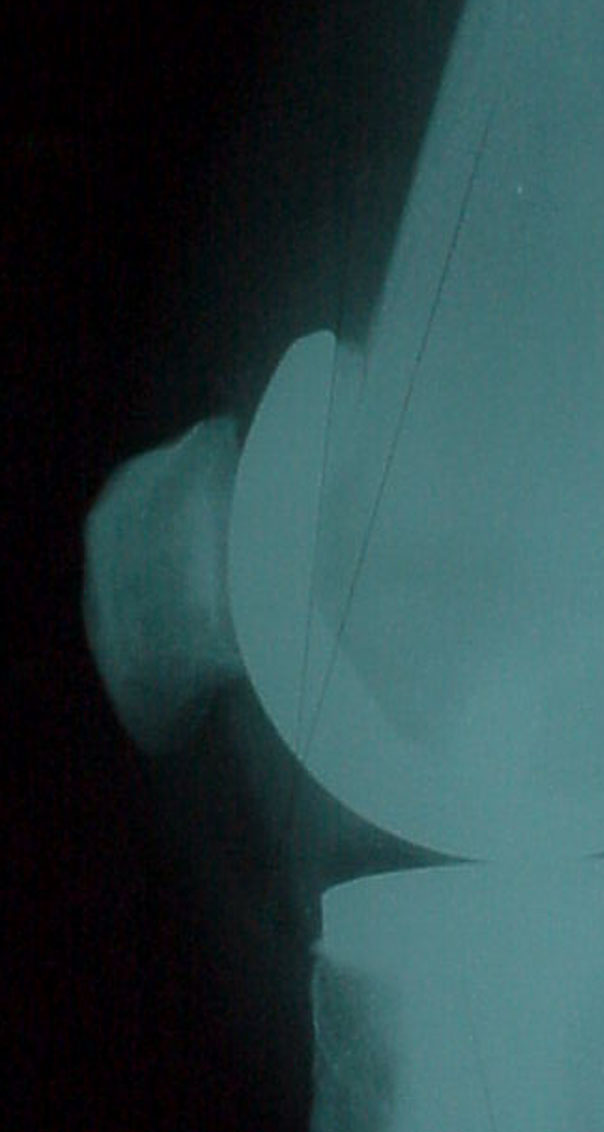 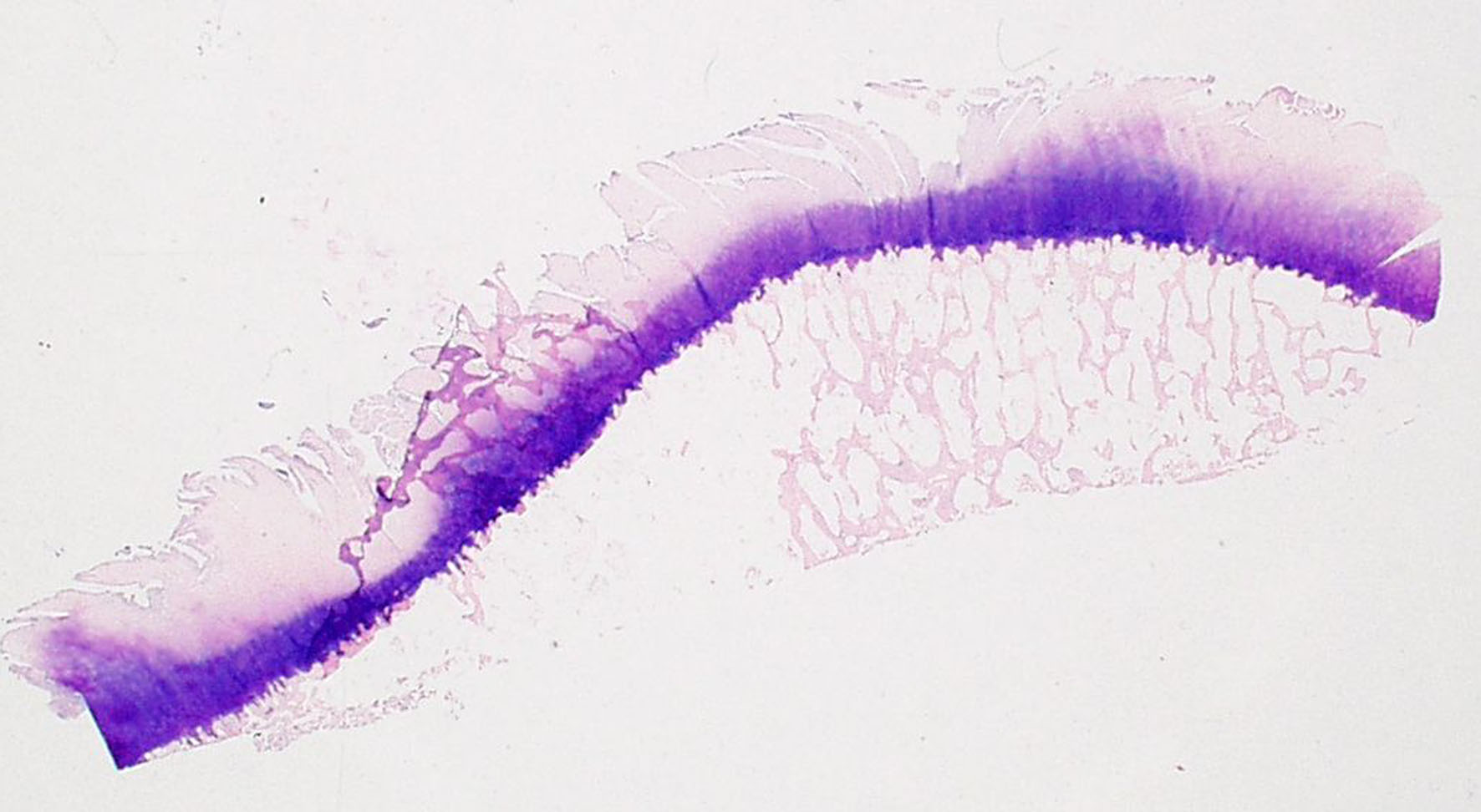 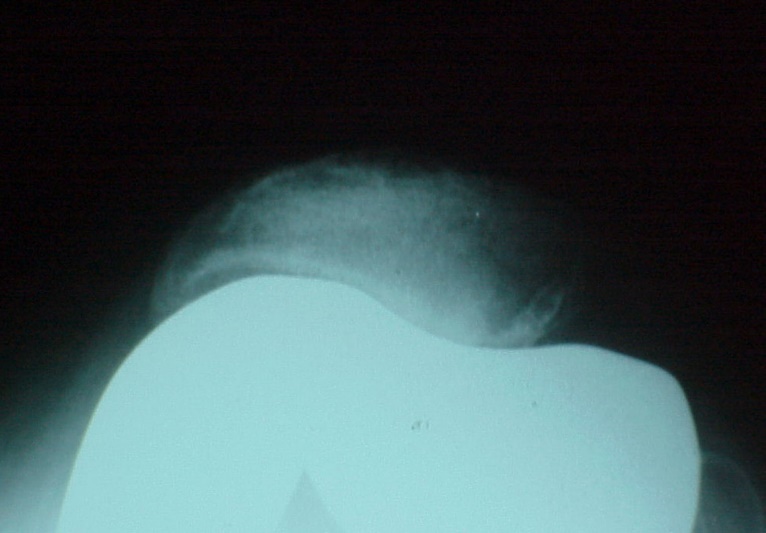 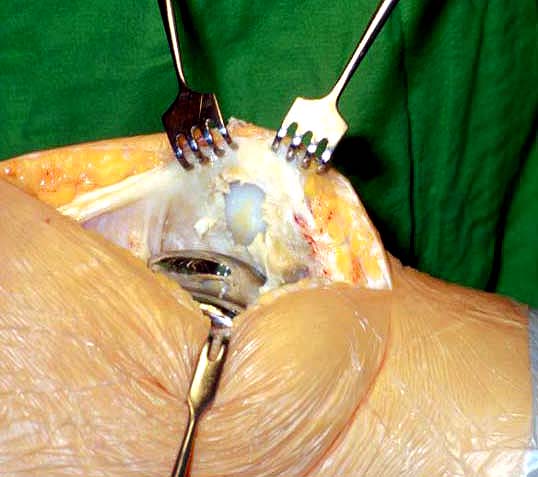 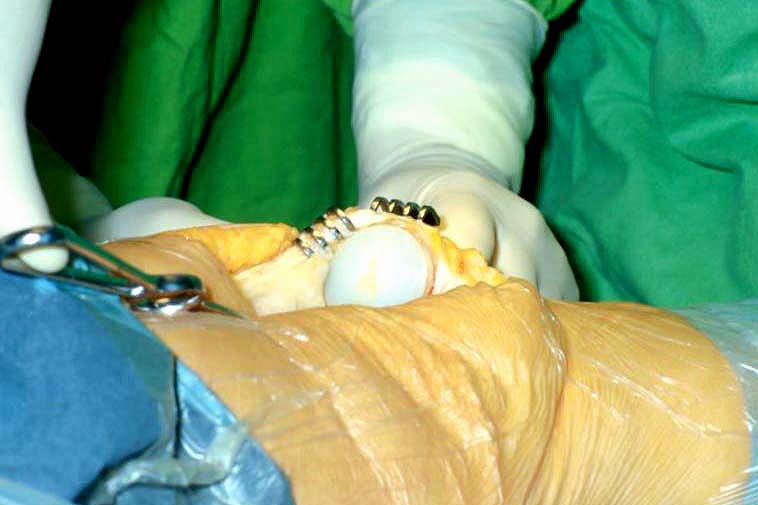 Teljes metszet, Giemsa
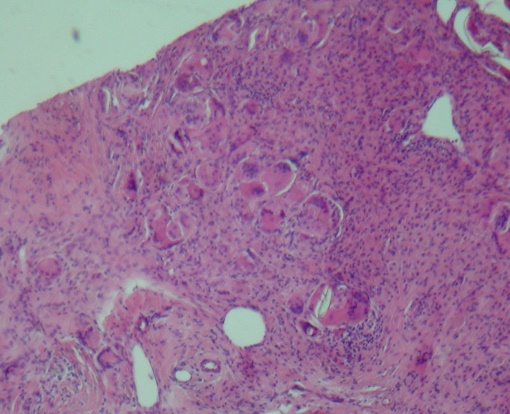 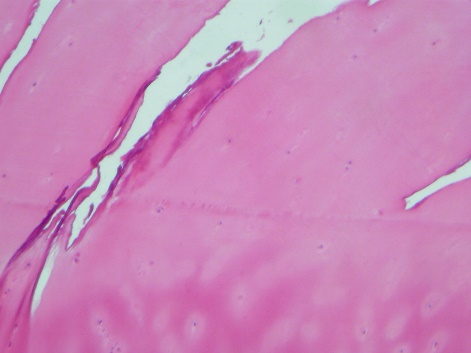 HE 200X
Documents name (élőláb)
Irodalom
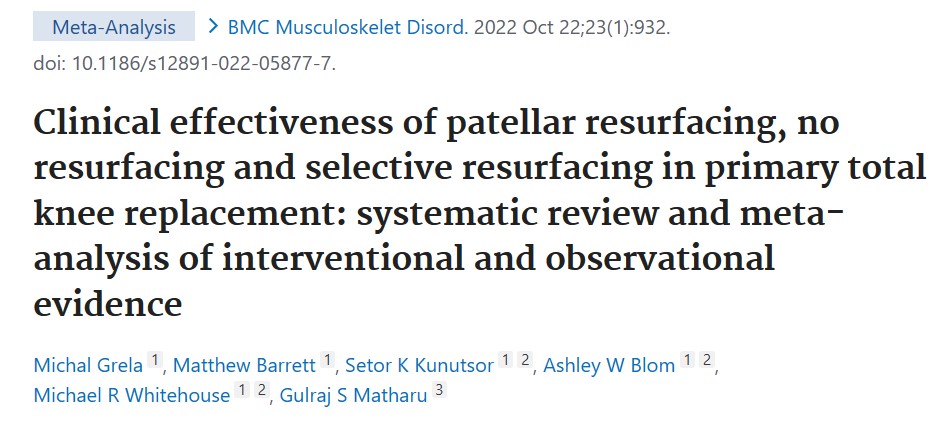 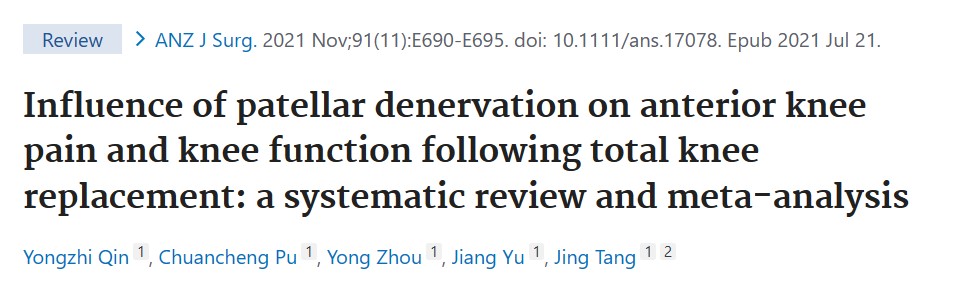 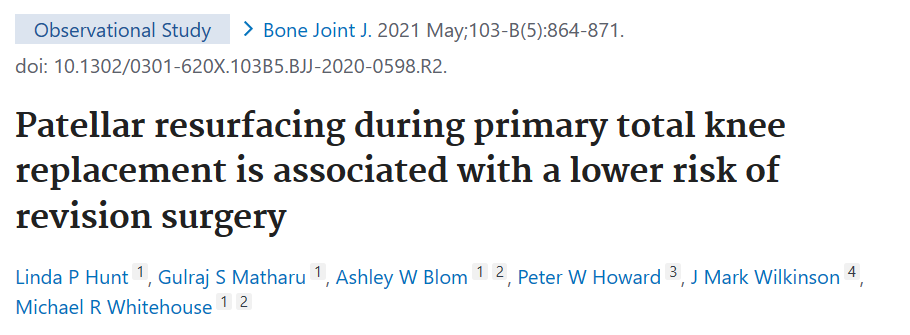 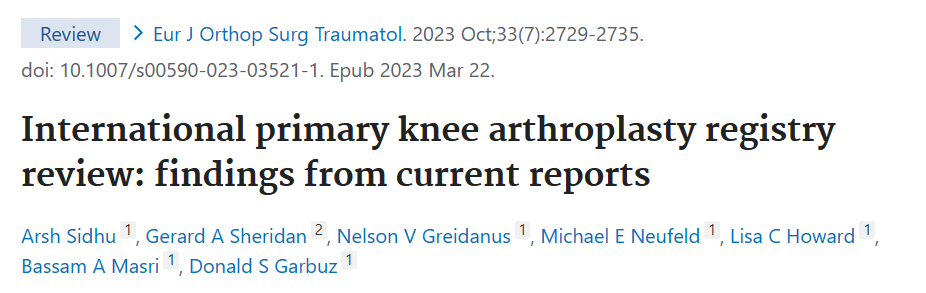 Regiszterek adatai alapján a protetizálás kevesebb revízióval és jobb eredményekkel jár.
A denerváció szignifikáns fájdalomcsökkenést eredményez.
A protetizálás eredményei jobbak, a szelektív alkalmazás előnyei nem bizonyítottak.
Reszekciós artroplasztika – spongializáció
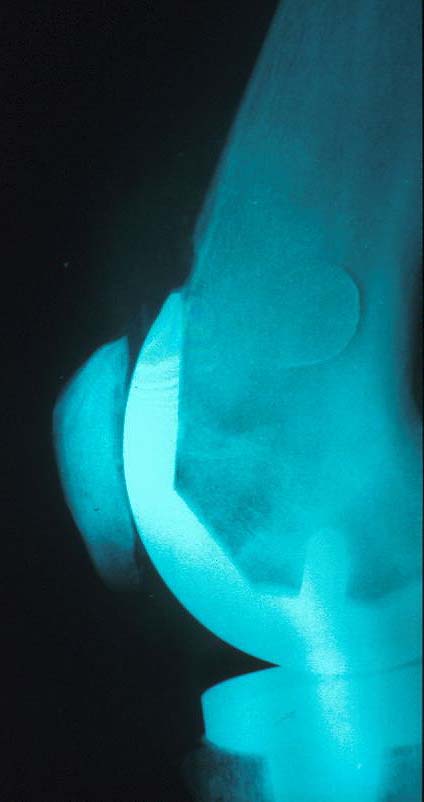 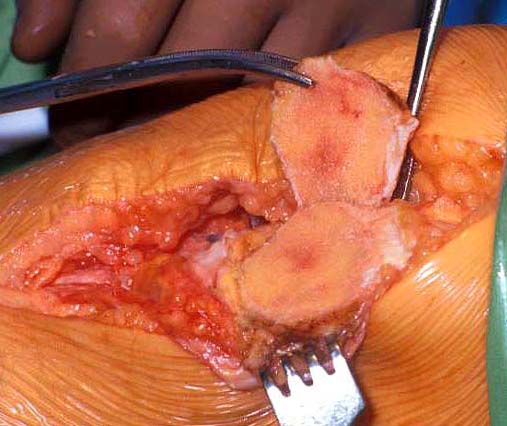 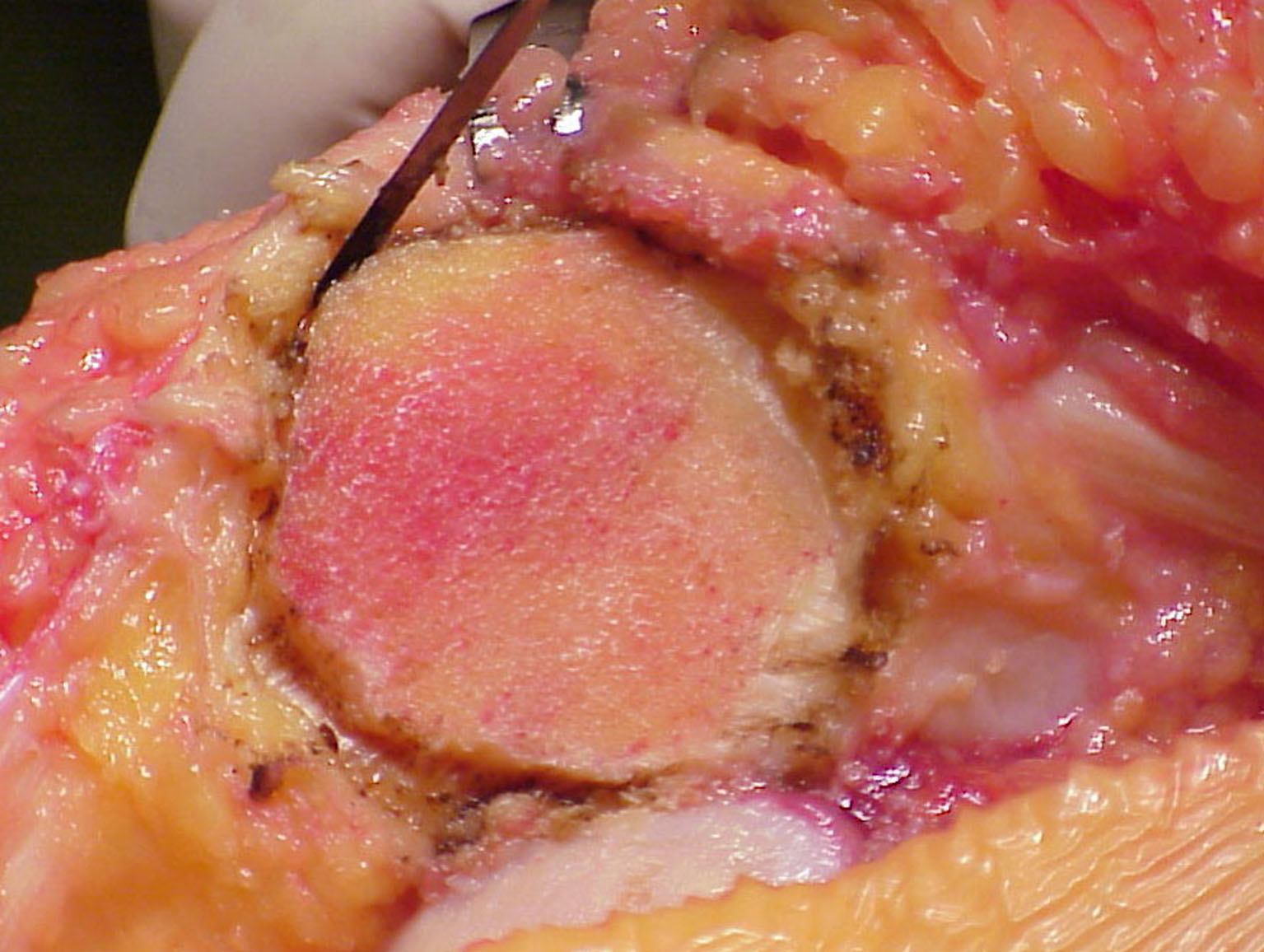 Előnyök más módszerekkel szemben
Arthrotikus felszín eltávolítása
Dekompresszió a patellofemorális kompartmentben
Egyszerű műtéti technika
MIS kivitelezése könnyebb
Ismert szövődmények elmaradása
Operáció idejének csökkenése
Költséghatékonyság
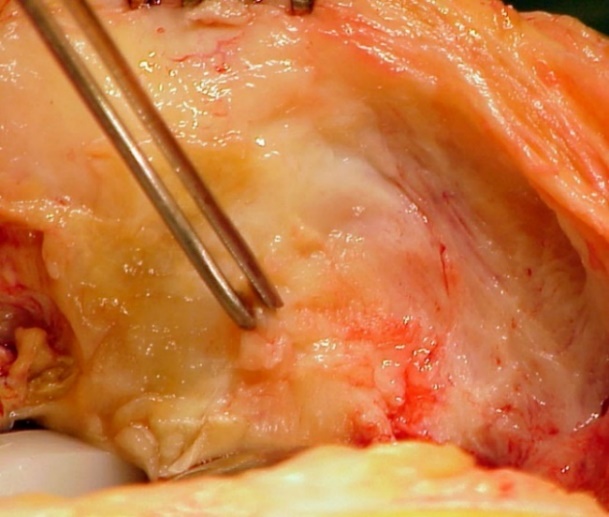 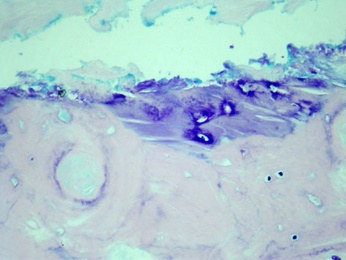 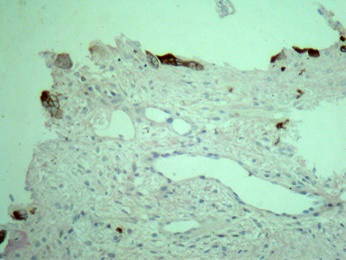 KÍSÉRLETES VIZSGÁLATOK
Patella spongializáció
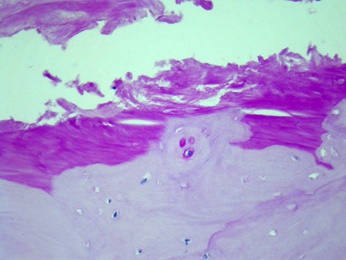 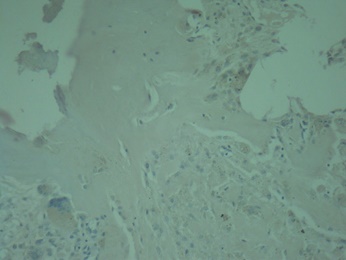 Than P. és mtsai. Magyar Traumatológia 48:93-98 (2005) [cit.: 1]
Dömös P. et al. Orthopedics 29:685-688 (2006) [Q2,  IF: 0.583, cit: 1]
Fonay V. és mtsai. Magyar Traumatológia 52:45-51 (2009)
Than P. és mtsai. Magyar Traumatológia 52:223-230 (2009) [cit.: 1]
Spongializált humán patellafelszín
	szövettani elemzése
Spongializált nyúl térdkalács és femur szövettani elemzése
Spongializált birka térdkalács és femur szövettani elemzése
Spongializált birka térdkalács képalkotó elemzése
-Lorem ipsum dolor sit amet, consectetur adipiscing elit. 
-Curabitur bibendum mi a sem interdum suscipit. Sed volutpat justo nec dolor posuere porta. 
-Aenean eget viverra dui. Vivamus et finibus augue. 
-Duis eget justo accumsan, finibus orci a, varius metus. 
-Sed maximus convallis lacus in sodales. 
-Quisque vestibulum, lorem at sodales gravida, lacus ipsum finibus lectus, non venenatis risus augue a justo.
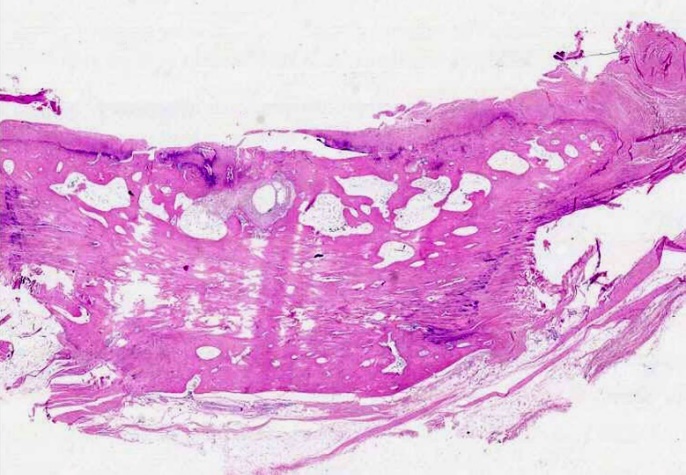 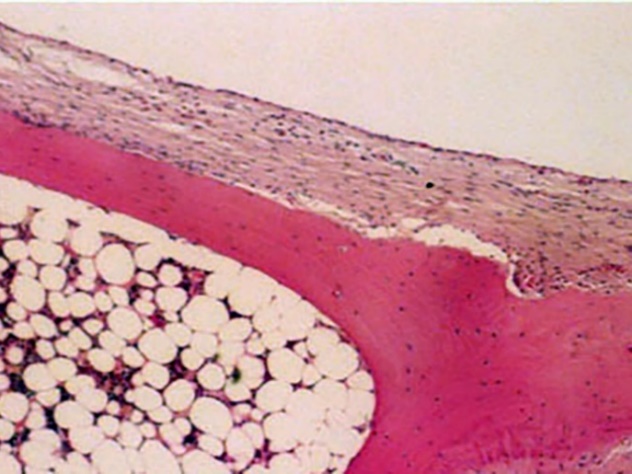 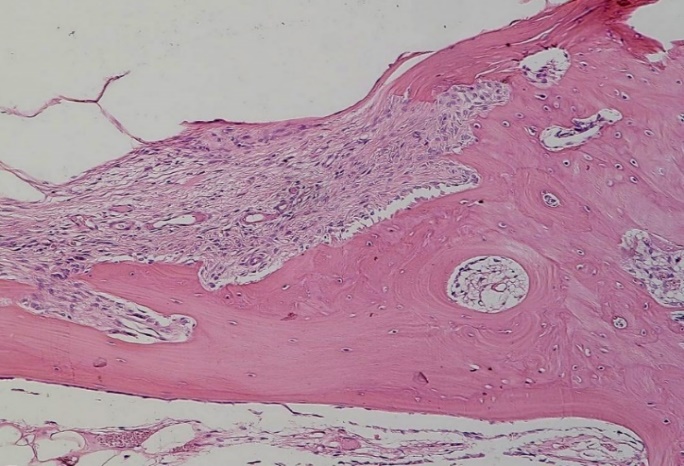 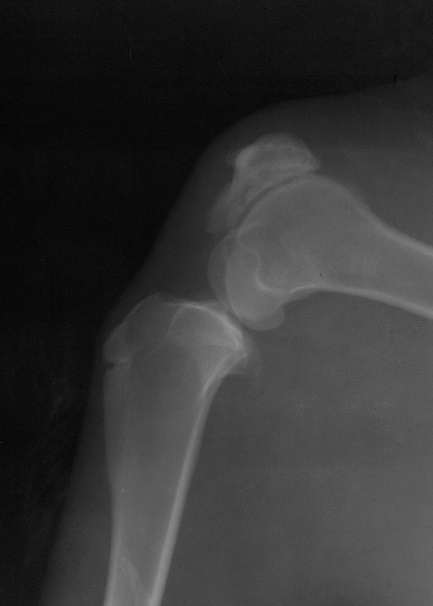 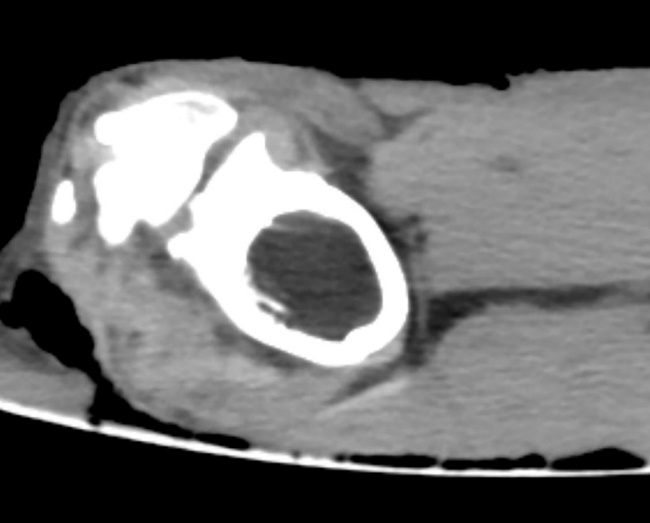 Documents name (élőláb)
KLINIKAI VIZSGÁLATOK
Patellofemorális szövődmény incidencia
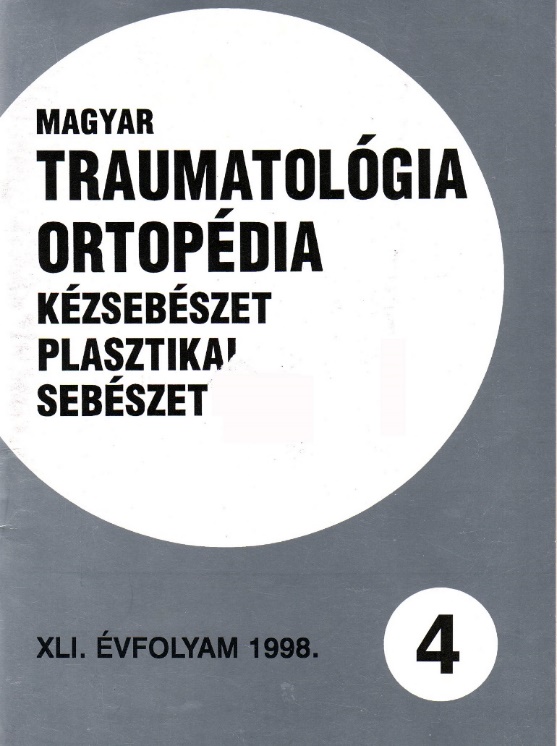 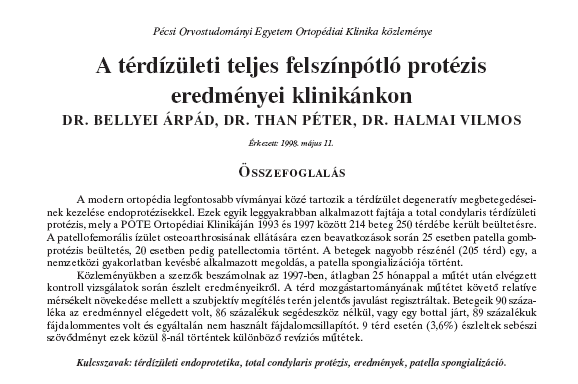 Összesítve 4,3%
Patella gombprotézis 11 %
Spongializáció 3 %
Rövid távú (átlag 2 év) retrospektív 
 tanulmány 115 térdben
17 patella gombprotézis
98 reszekciós artroplasztika
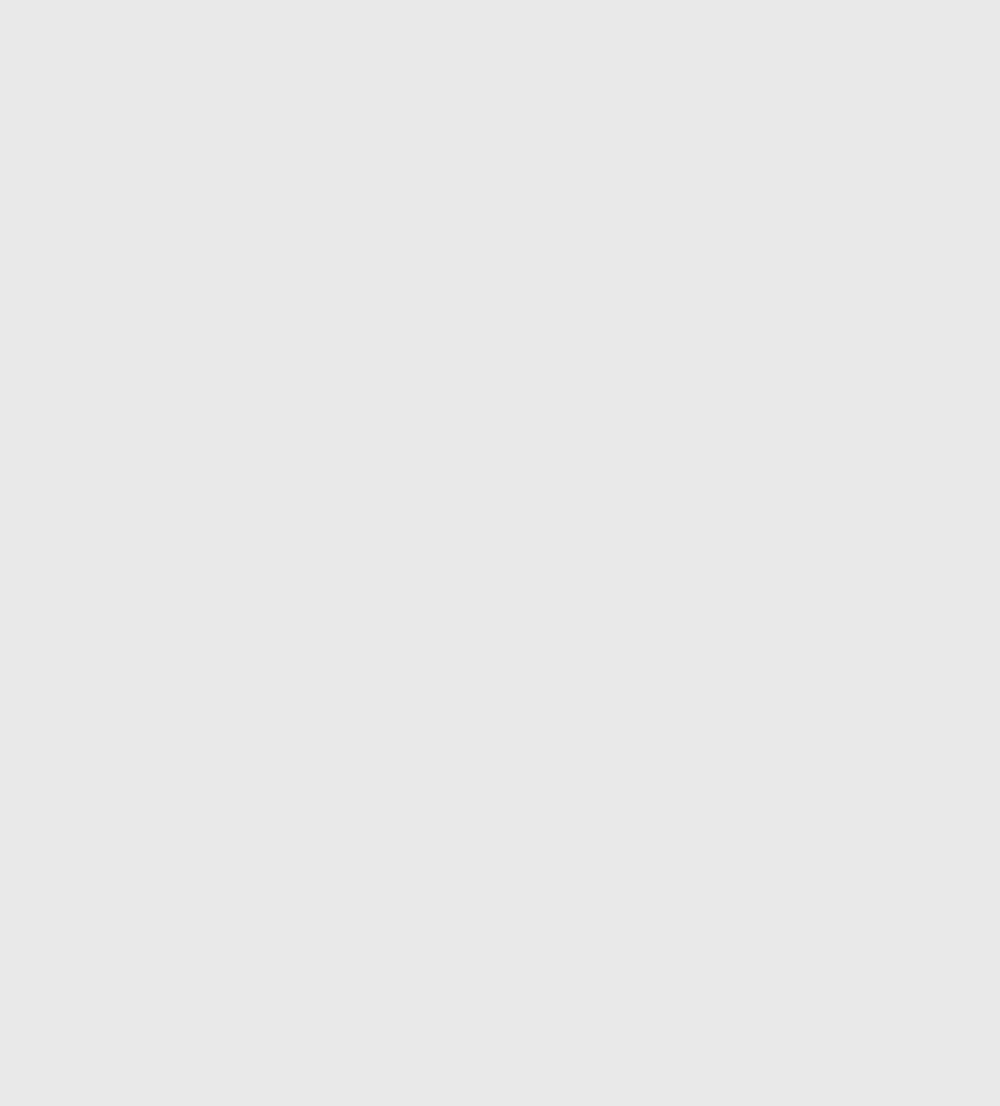 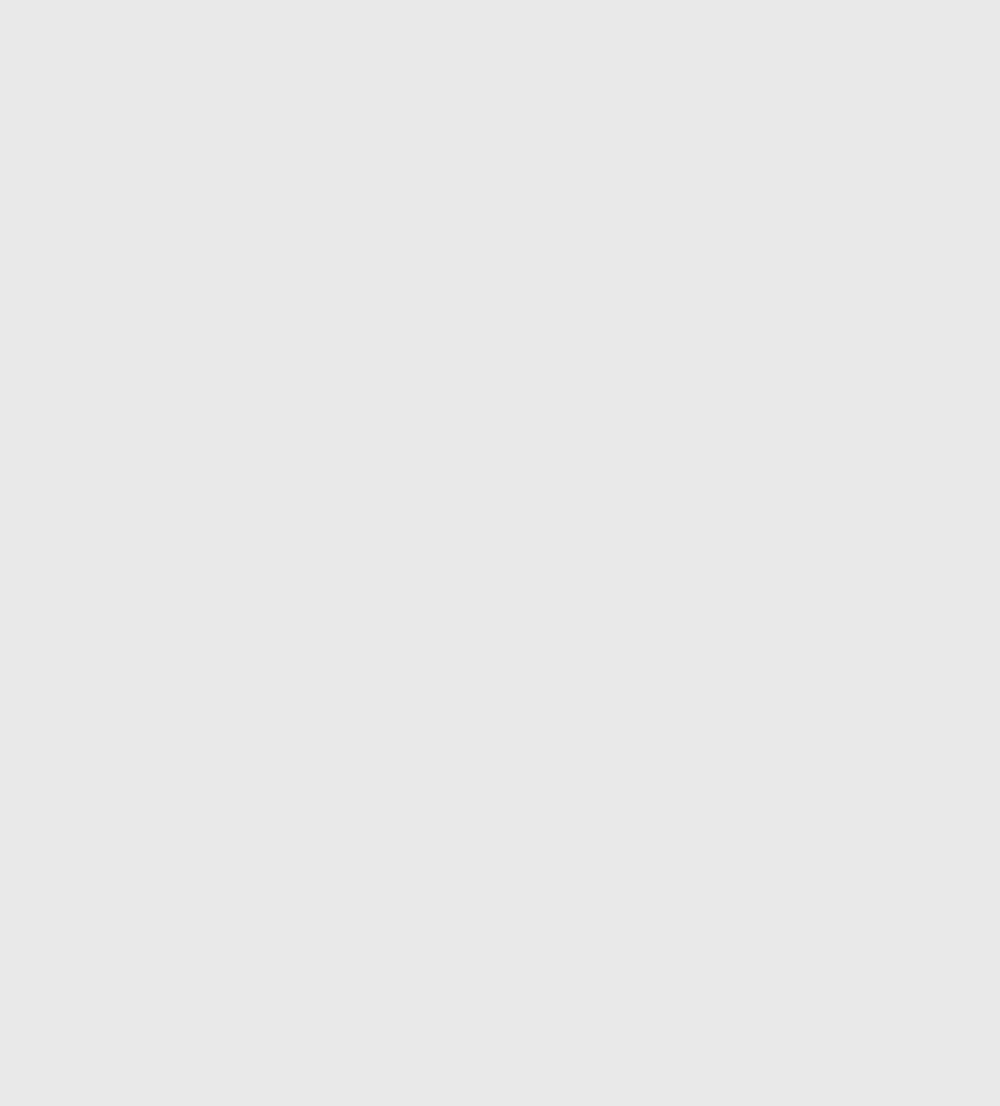 Egy esetben patella törés
  8 évvel spongializáció után
KLINIKAI VIZSGÁLATOK
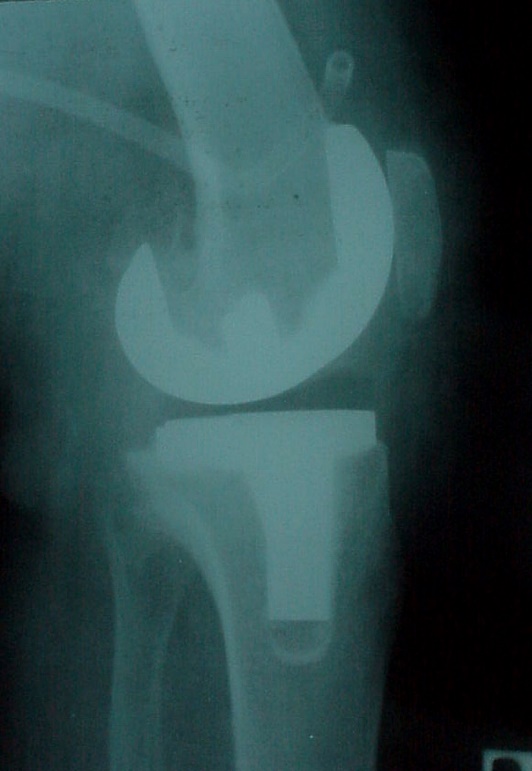 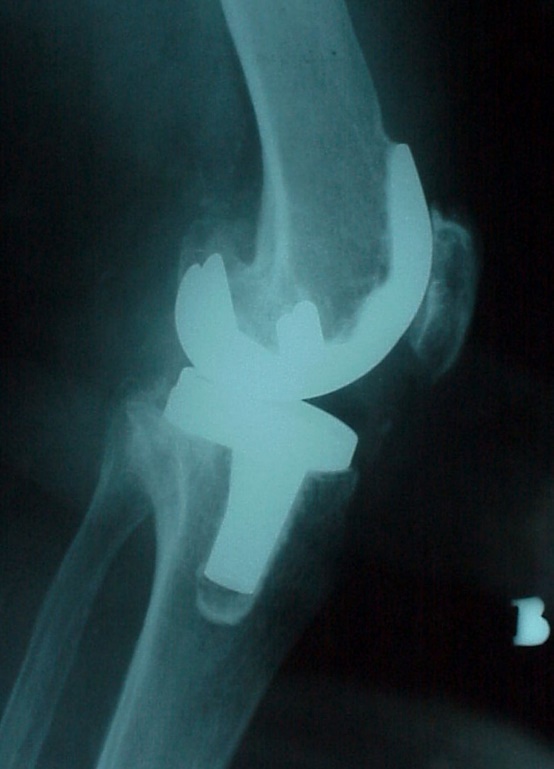 Postop.
9 y FU
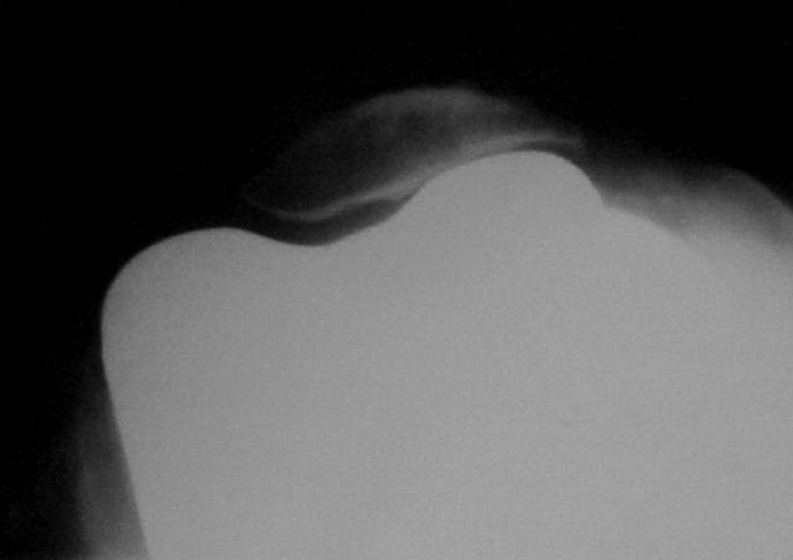 Mérsékelt laterális szubluxáció  30 / 49 esetben,  4  térdben enyhe fájdalommal
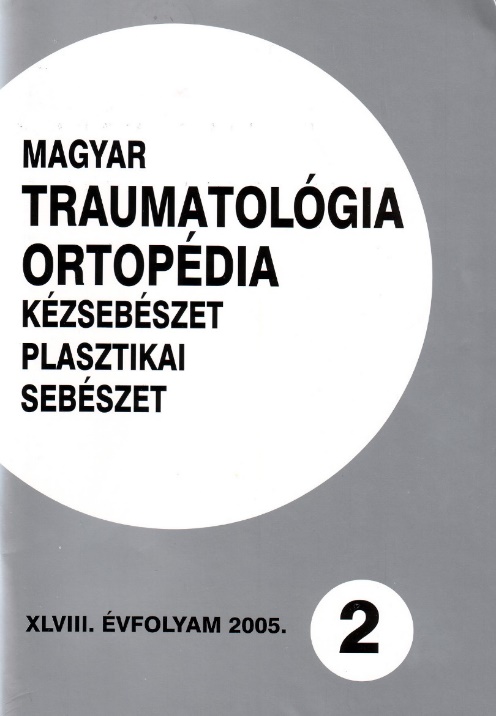 !
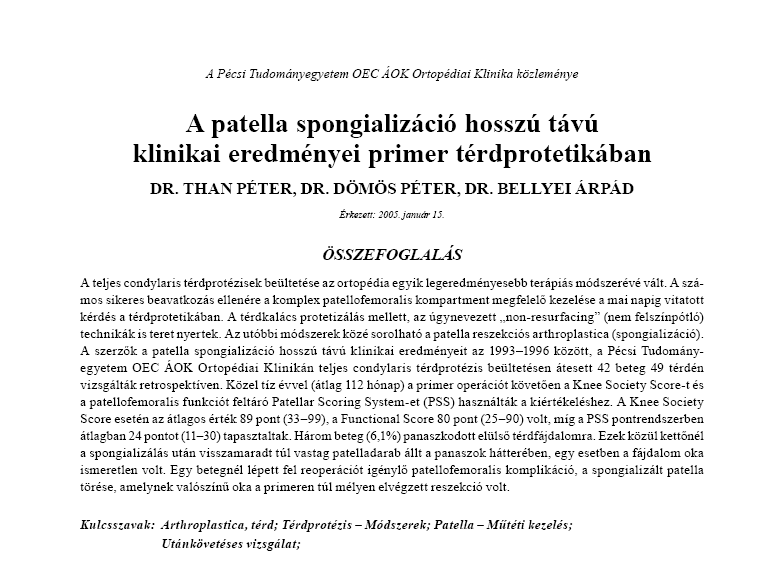 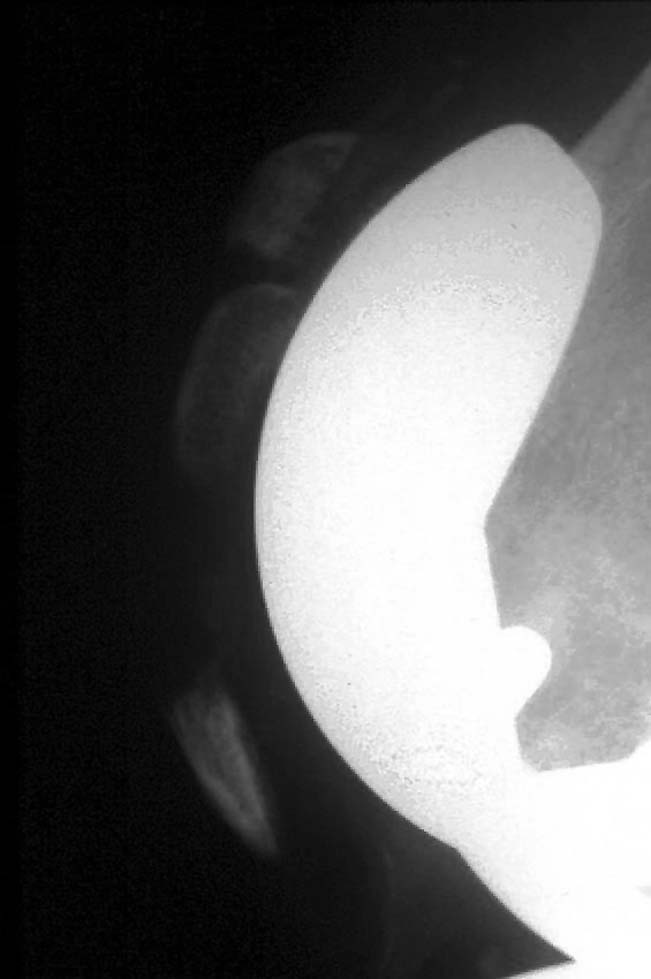 KSS (max. 100) átlagértéke 89 (33-99)
HSSS (max. 100) átlagértéke 79 (35-89)
PSS (max. 30) átlagértéke 24 (11-30)
Az esetek 89 % - ában a patella vastagság
csökkenése nem haladta meg az 1 mm-t.
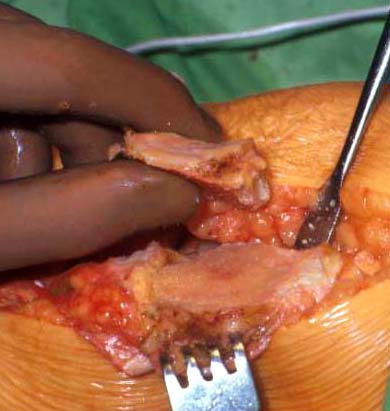 Hosszú távú (átlag 9.5 év) retrospektív 
 tanulmány 49 patellán
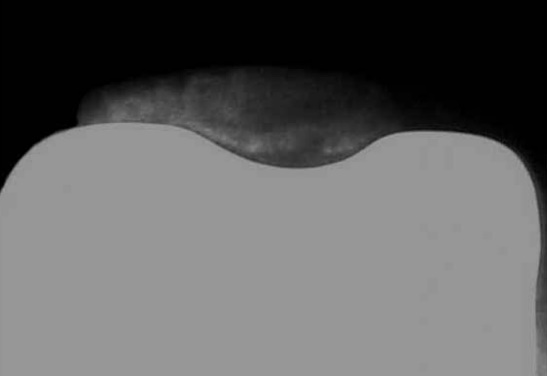 Komplett csontos remodelláció  
6 / 49  esetben
Szubjektív elégedettség 
89 %
Részletes fizikális vizsgálat 
 Kétirányú és tangenciális röntgen
 HSS, KS és PSS score
 Betegelégedettség felmérése
Proximodisztális remodelláció 
46 / 49  esetben
8 y FU
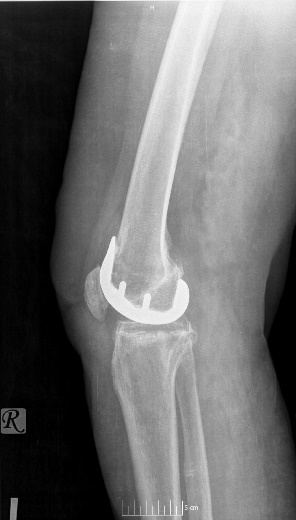 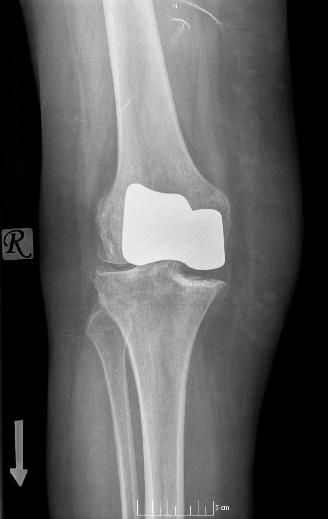 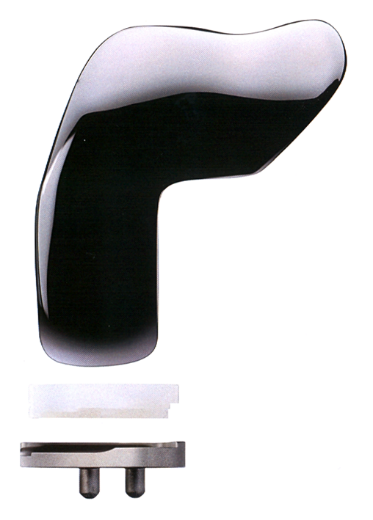 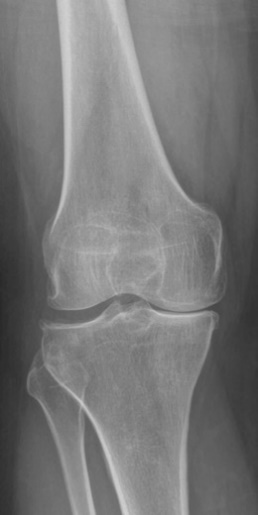 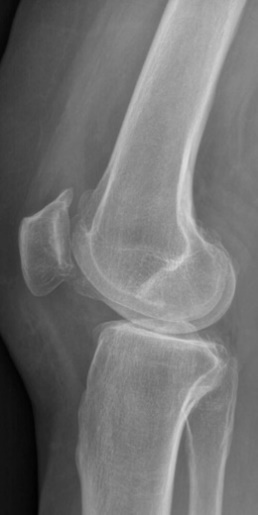 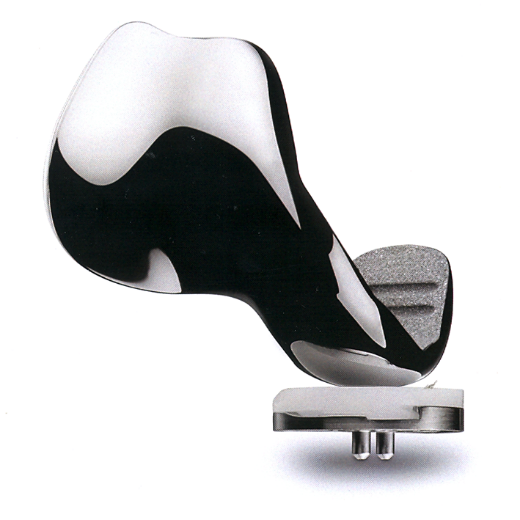 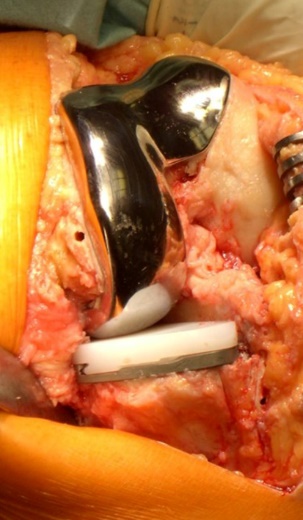 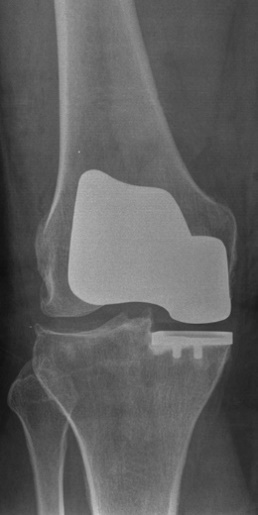 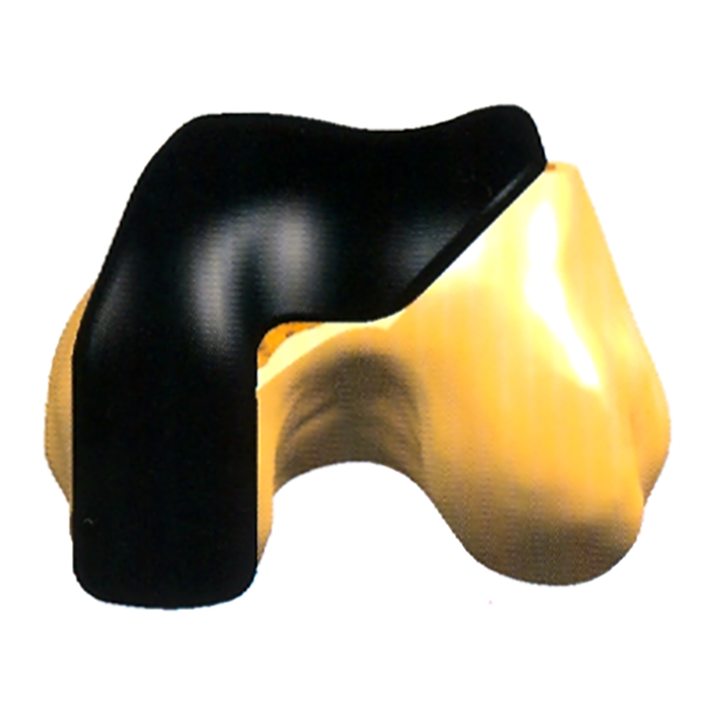 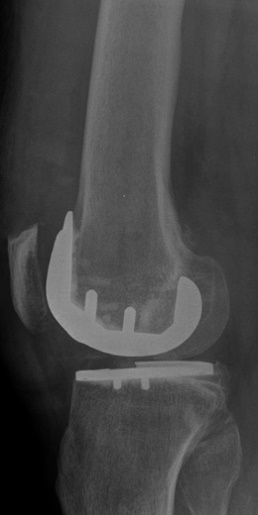 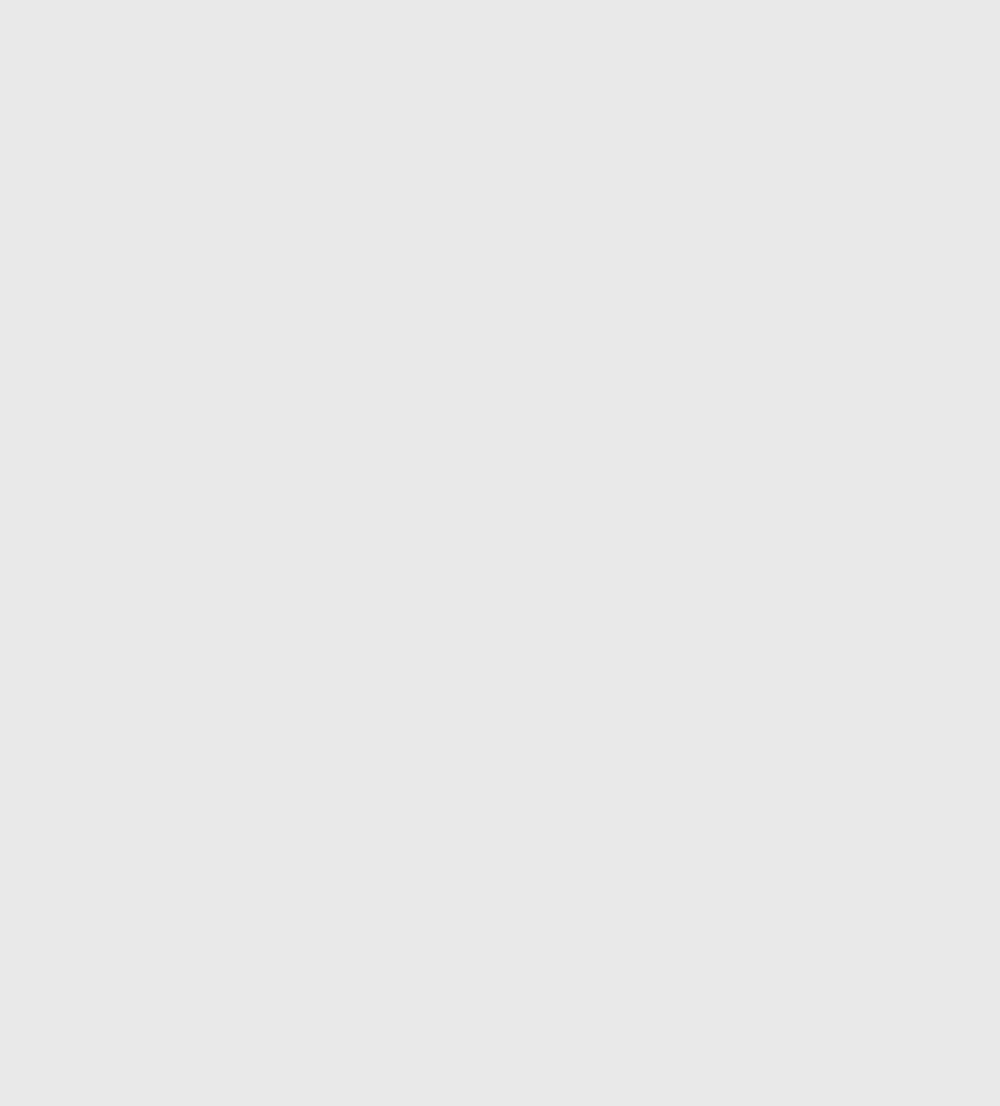 MODERN TÉRDPROTETIKA
Lorem ipsum dolor sit amet, consectetur adipiscing elit. Curabitur bibendum mi a sem interdum suscipit. Sed volutpat justo nec dolor posuere porta. Aenean eget viverra dui. Vivamus et finibus augue. Duis eget justo accumsan, finibus orci a, varius metus. Sed maximus convallis lacus in sodales. Quisque vestibulum, lorem at sodales gravida, lacus ipsum finibus lectus, non venenatis risus augue a justo.
Duokompartmentális 				artroplasztika
Documents name (élőláb)
Összefoglalás, eredmények
Leggyakoribb patellofemorális probléma térdprotetikában a reziduális elülső térdfájdalom.
A komplikációk megelőzése körültekintő sebészi technikával lehetséges.
A siker kulcsa a reszekció után visszamaradó patella vastagság és megfelelő lágyrész balansz.
A spongializáció biztonságos, jó hosszú távú klinikai eredményeket adó módszer, alacsony szövődményrátával. A kongruenciát megfelelő csontos és lágyszöveti remodelláció biztosítja. 
A reszekció magasságának megválasztása különösen fontos.
A spongializáció kevésbé „érzékeny” a technikai hibákra, nincs implantátum specifikus szövődmény.
Nem javasolt unikompartmentális térdprotetika során. 
Kedvező választás lehet minimalizált feltárások esetén.
Köszönöm a figyelmet!
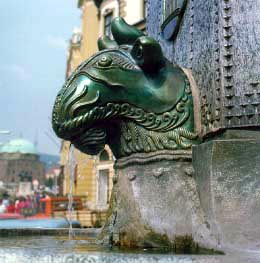